Jesus Is Mine
6/8
Eb/Bb - MI

Verses: 3
PDHymns.com
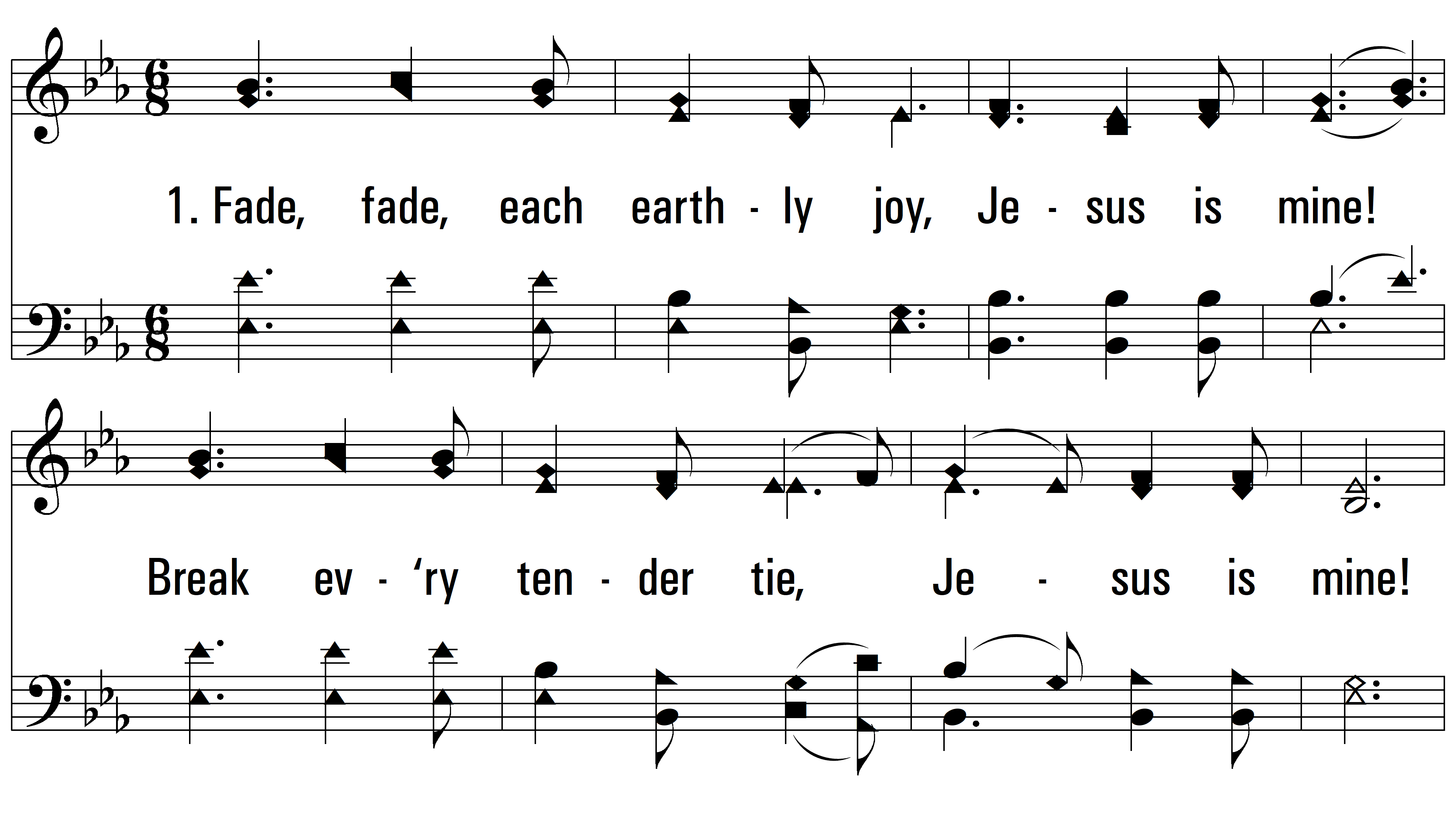 vs. 1 ~ Jesus Is Mine
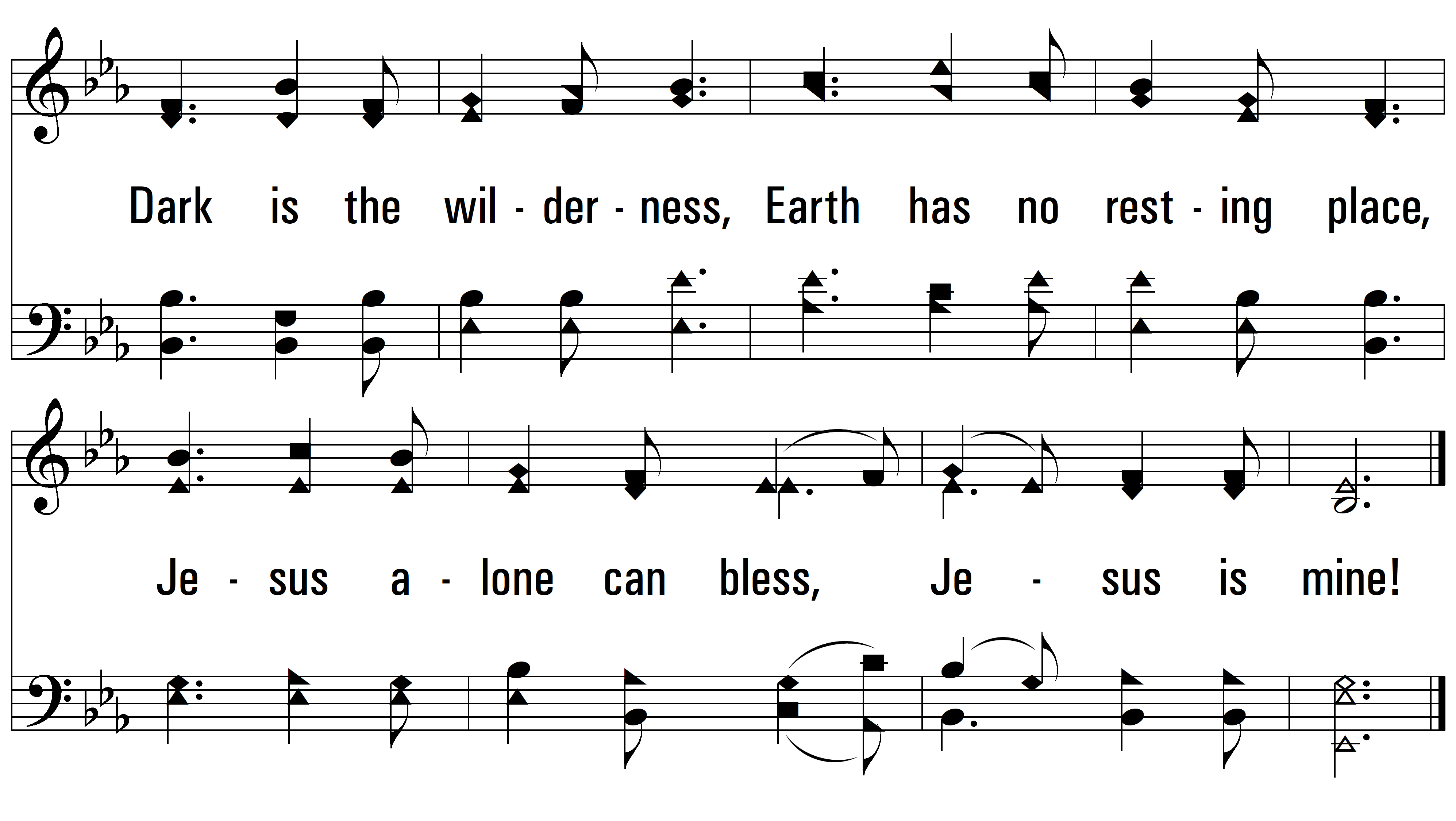 vs. 1
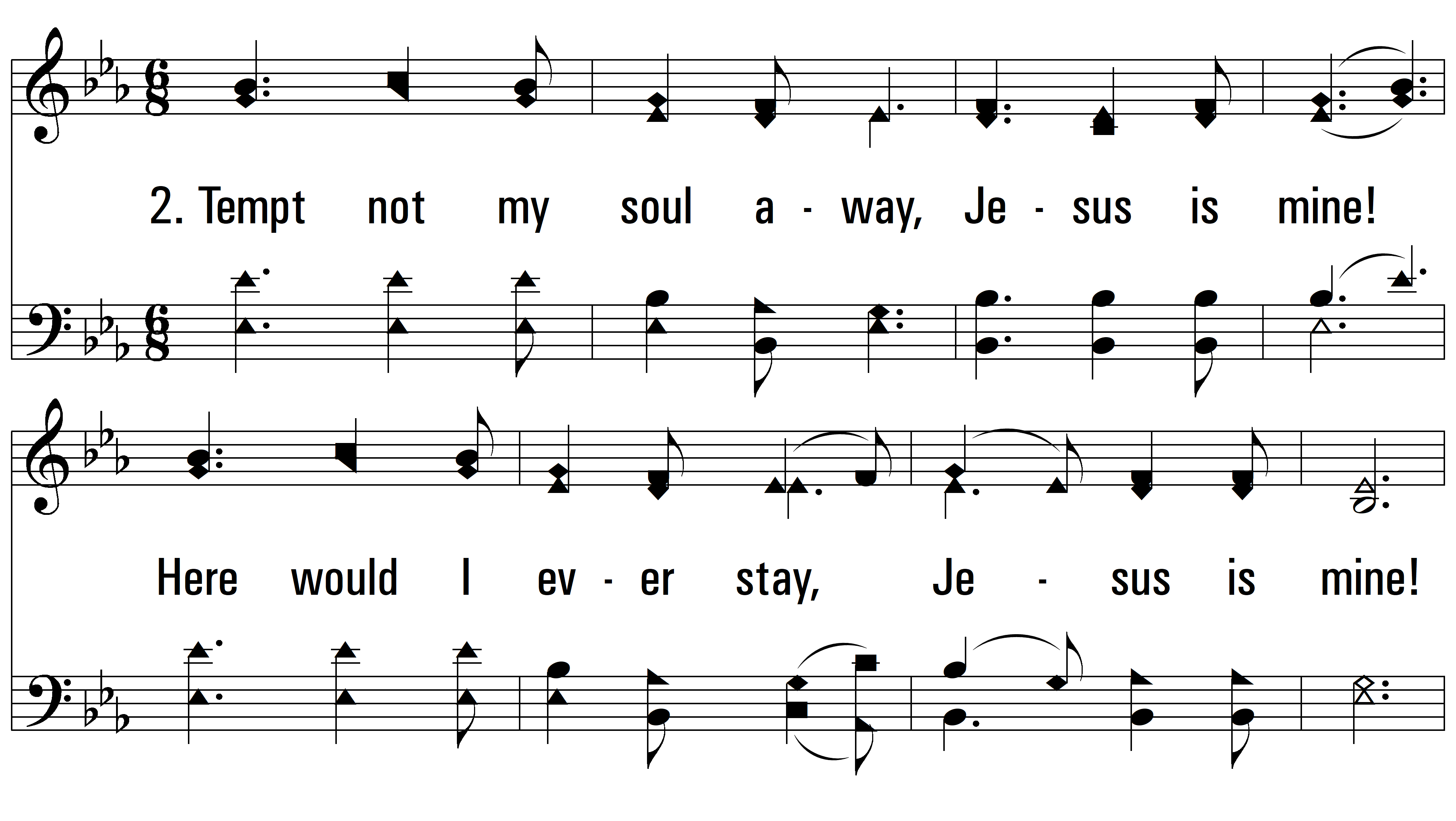 vs. 2 ~ Jesus Is Mine
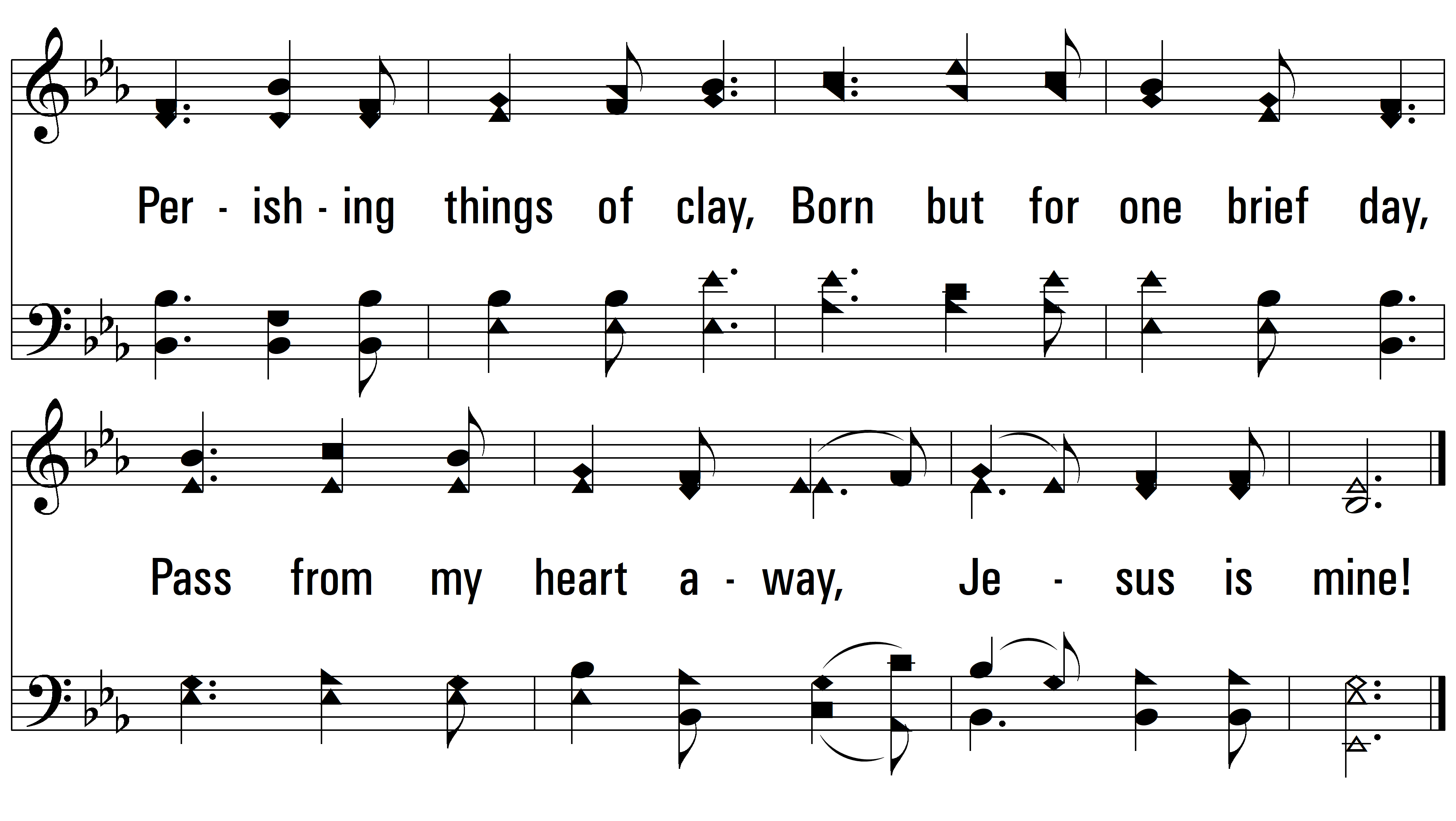 vs. 2
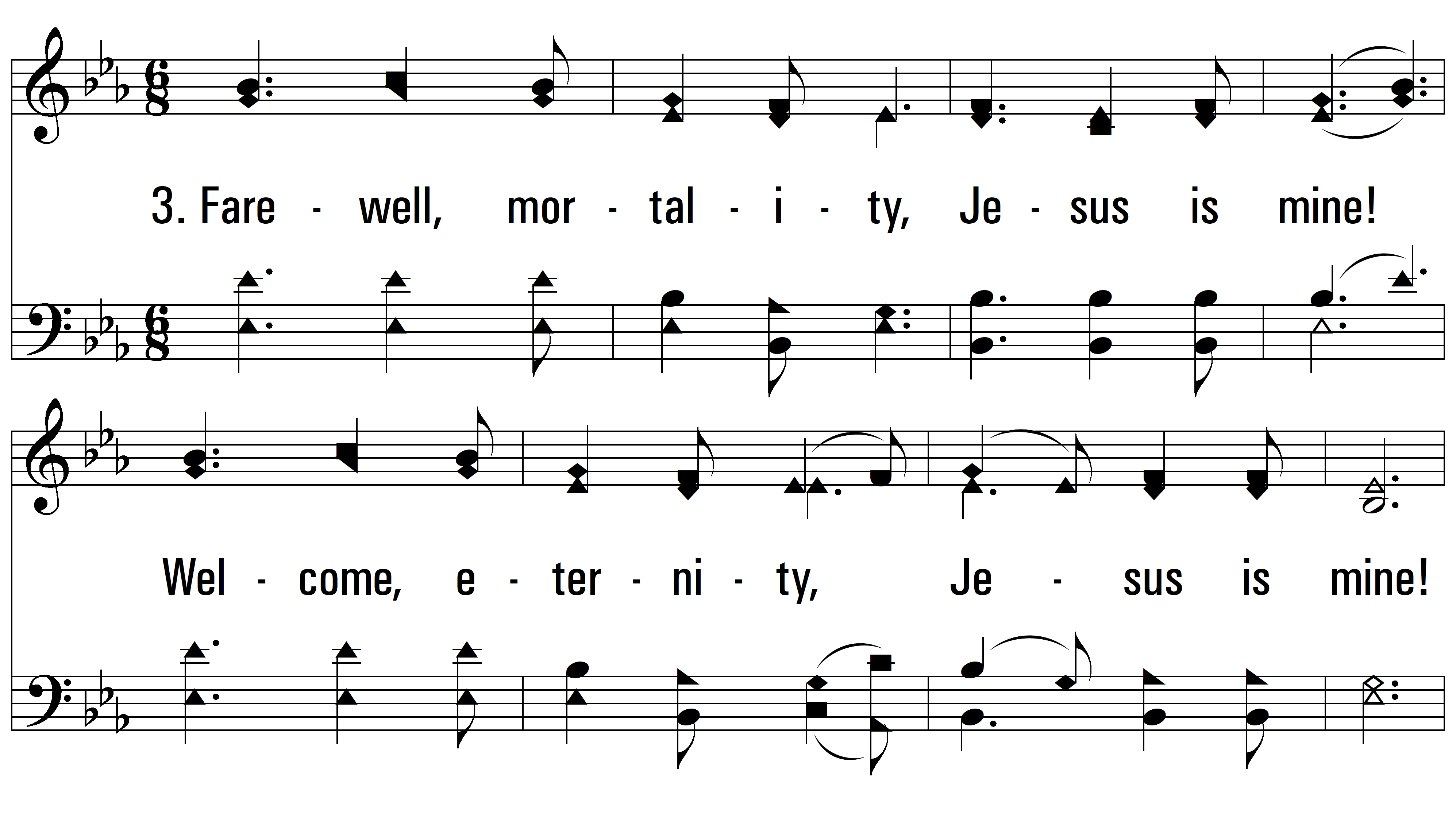 vs. 3 ~ Jesus Is Mine
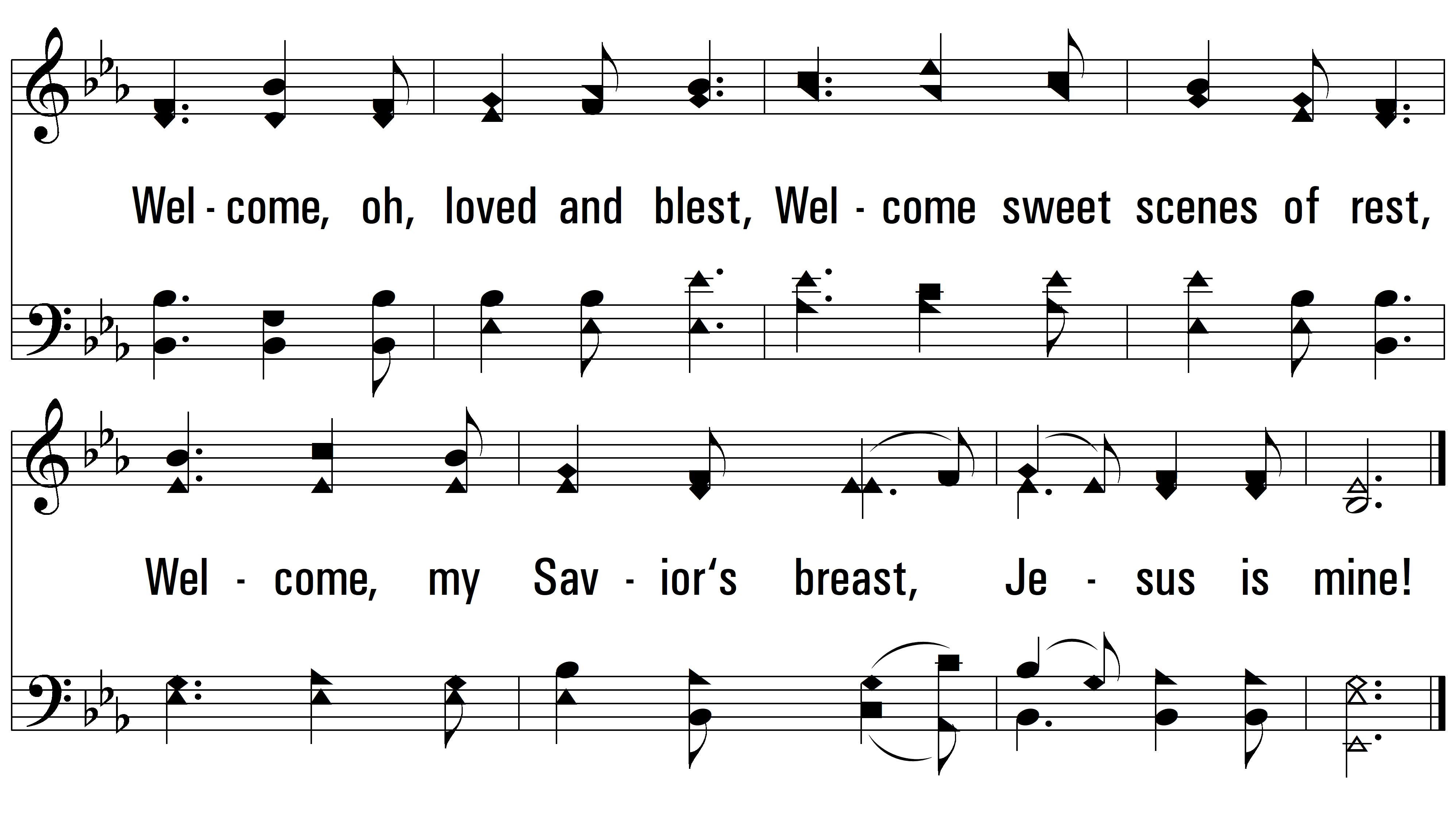 END
PDHymns.com
vs. 3